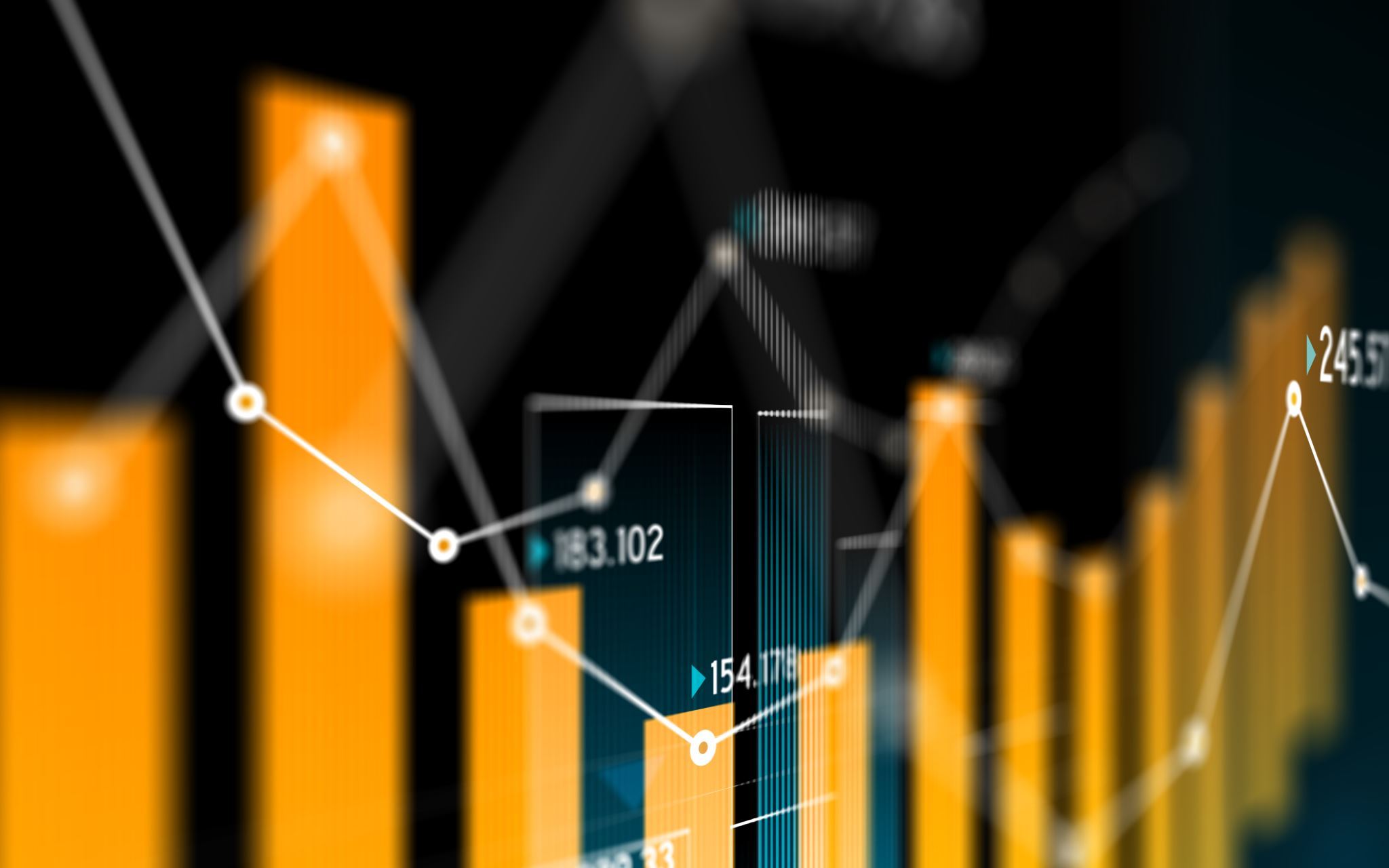 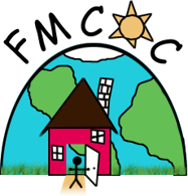 FMCoC 2022 System Performance Measures SeriesPart 3
[Speaker Notes: Present brief over view and invitation to a follow up discussion series where we'll have time to unpack the data and discuss in more depth. We'll also be drawing connecting between these major reporting that is submitted by Fresno Housing as the HMIS Lead and the work we're doing with BFZ during the Action Camps.]
System Performance Measures
Purpose: to help communities gauge their progress in preventing and ending homelessness and provide a more complete picture of how well a community is achieving this goal.
Measure 1: Length of Time Persons Remain Homeless
Measure 2: The Extent to which Persons who Exit Homelessness to Permanent Housing Destinations Return to Homelessness
Measure 3: Number of Homeless Persons
Measure 4: Employment and Income Growth for Homeless Persons in CoC Program-funded Projects
Measure 5: Number of Persons who Became Homeless for the First Time
Measure 7: Successful Placement from Street Outreach and Successful Placement in or Retention of Permanent Housing
[Speaker Notes: Background about System Performance Measures These are the priorities that HUD has established and evaluated CoC's on since 2014. They're due every year in late February.]
Measure 3: Number of Persons who Become Homelessfor the First Time
Change in number of persons entering ES and TH projects
[Speaker Notes: In Measure 3 we’re looking at the number of persons who became homeless for the first time. The first time participants are shown in the golden yellow portion of the pies. The teal portion of the pies are representing participants who have re entered into ES or TH projects after being placed in PH. We see that total number of persons entered into ES and TH projects went down from 3010 to 2358 (-652 persons). As part of the overall decrease we see that new participants also went down from 2454 to 1691 (-763 less than in 2021). Returning persons went up in 2022 by about 100 people.]
Measure 7: Successful Placement from Street Outreach and Successful Placement in or Retention of Permanent Housing
33% of exits
[Speaker Notes: In Measure 7 we’re looking at successful placement and retention in PH. The first pie shows number of exits from SO to PH, in 2022 between TH and PH, 33% of our exits were positive. This percentage was the same in 2021. In the blue pie we’re looking at exits from ES, Transitional Housing and RRH to PH. In 2022, our percentage went up by 1% to 39% (904 persons). In the pink pie we see that in 2022 our percentage of participant retention in PH was 95%. 95% is great though this was a reduction from 98% in 2021. While the percentage went down the number of people universe increased from 667 to 801.]
Attend the next HMIS Coffeetalk to join the discussion on these measures!
When? Thursday, May 25th @ 2pm 
Where? Teams Video Conference 
An invite to the meeting will be sent to the list serve

See you there!